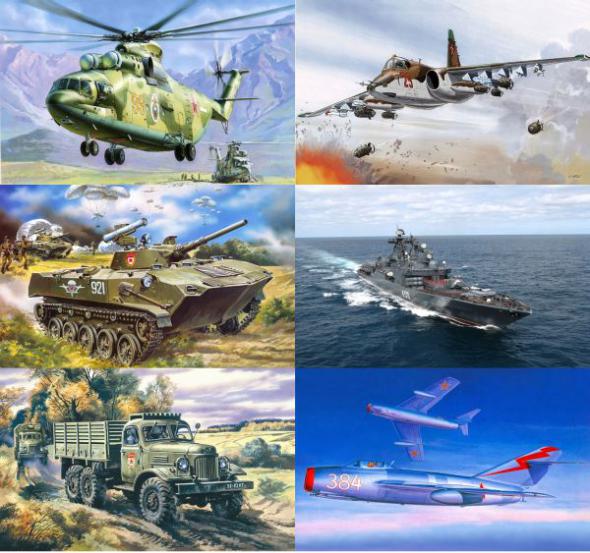 ВОЕННАЯ ТЕХНИКАсоставила  старший воспитатель: СТУПАКОВА НАТАЛЬЯ ВАСИЛЬЕВНА
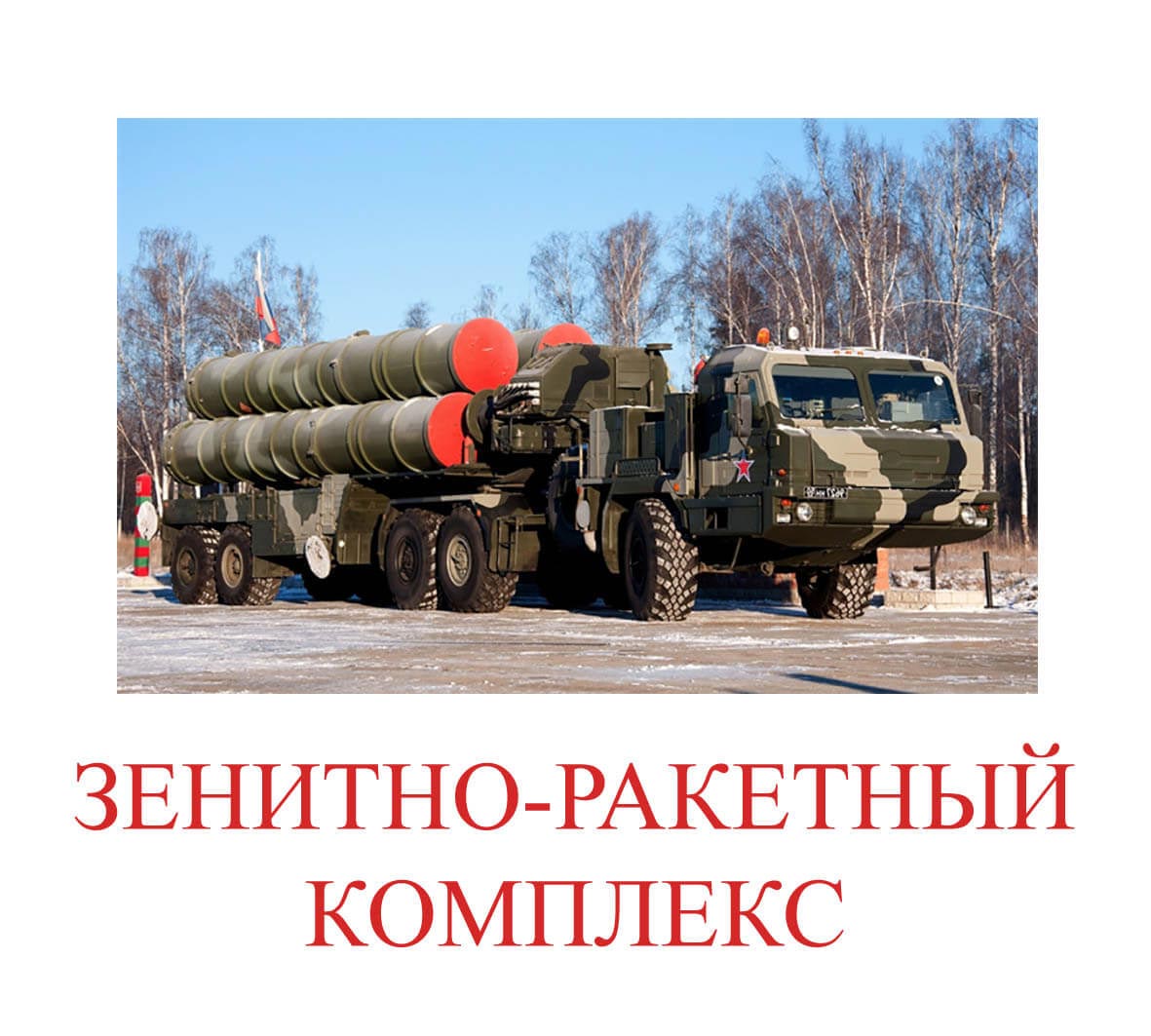 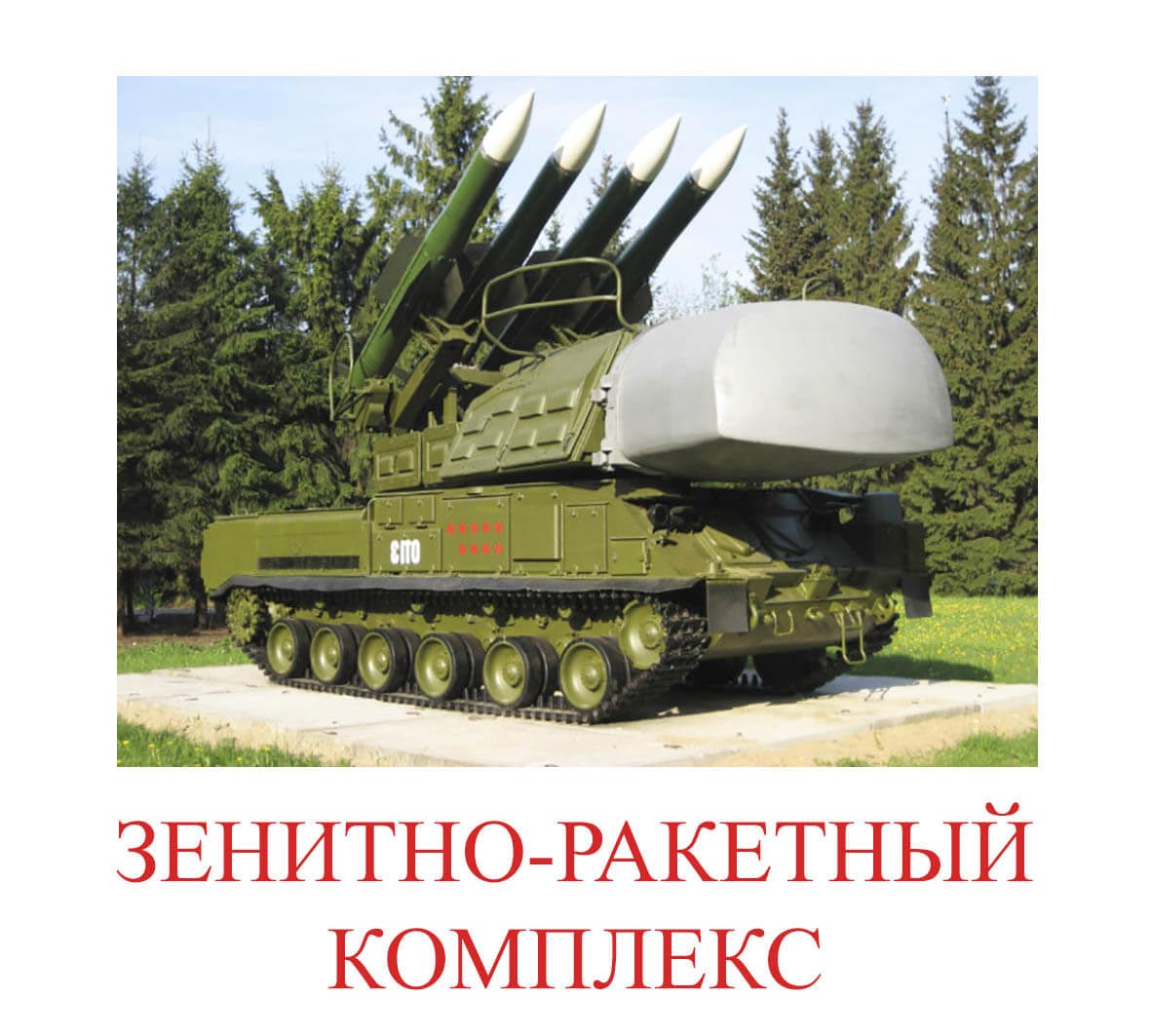 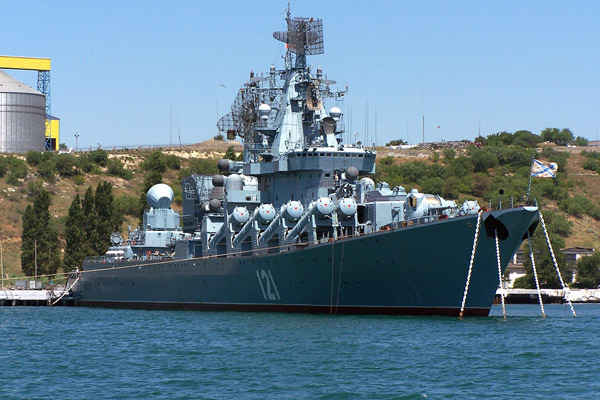 ВОЕННЫЙ  КОРАБЛЬ
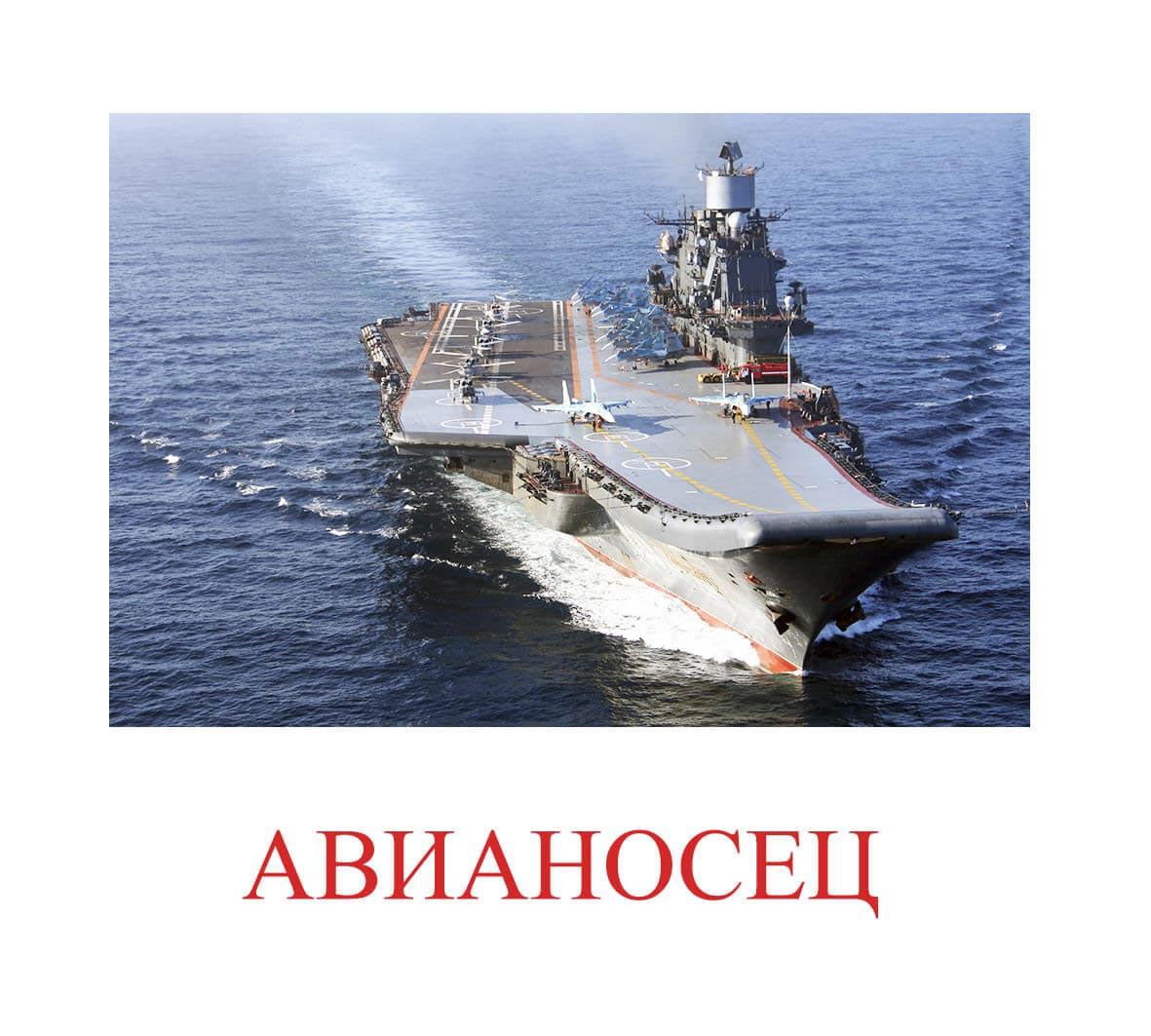 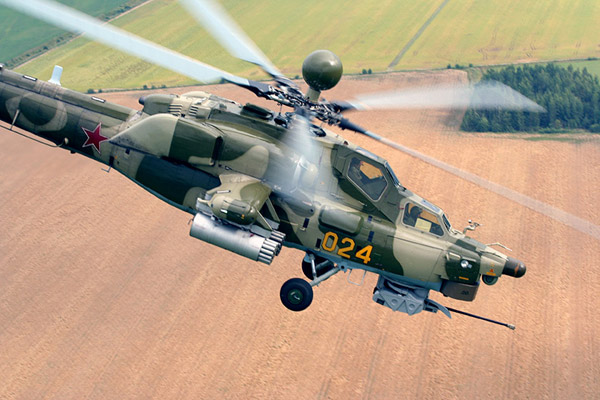 РОССИЙСКИЙ ВЕРТОЛЕТ Мип- 28Н «Ночной охотник»
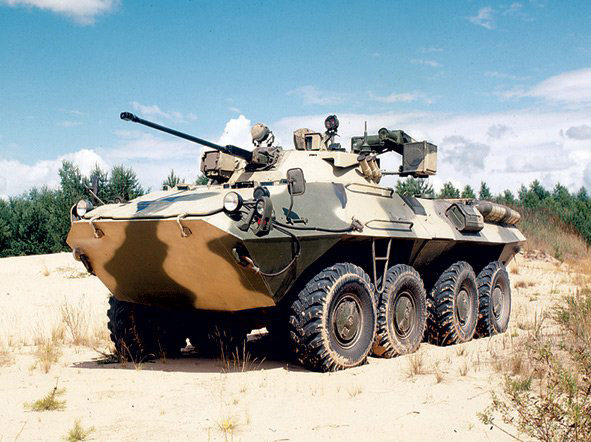 БТР – 90 «Росток» ГАЗ -5923
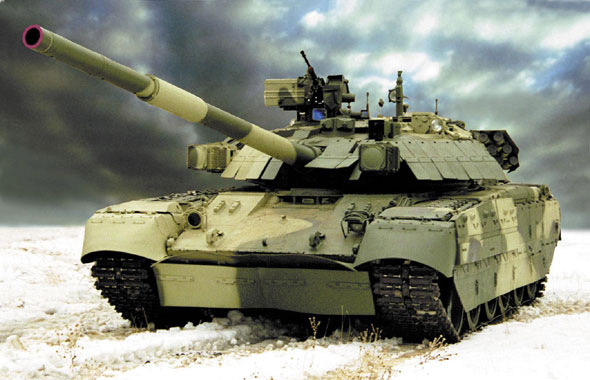 Т-84У «Оплот» - основной боевой танк.
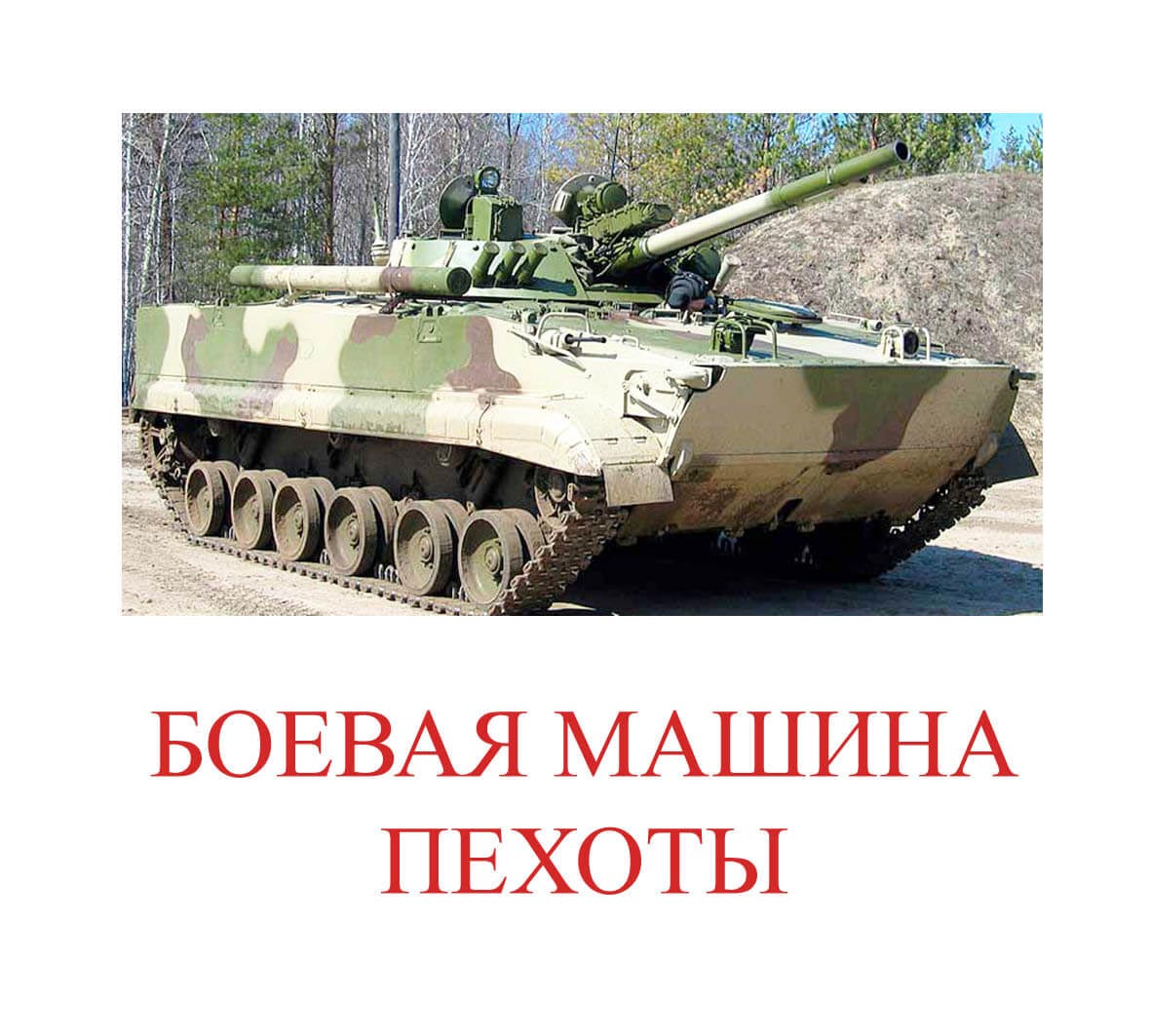 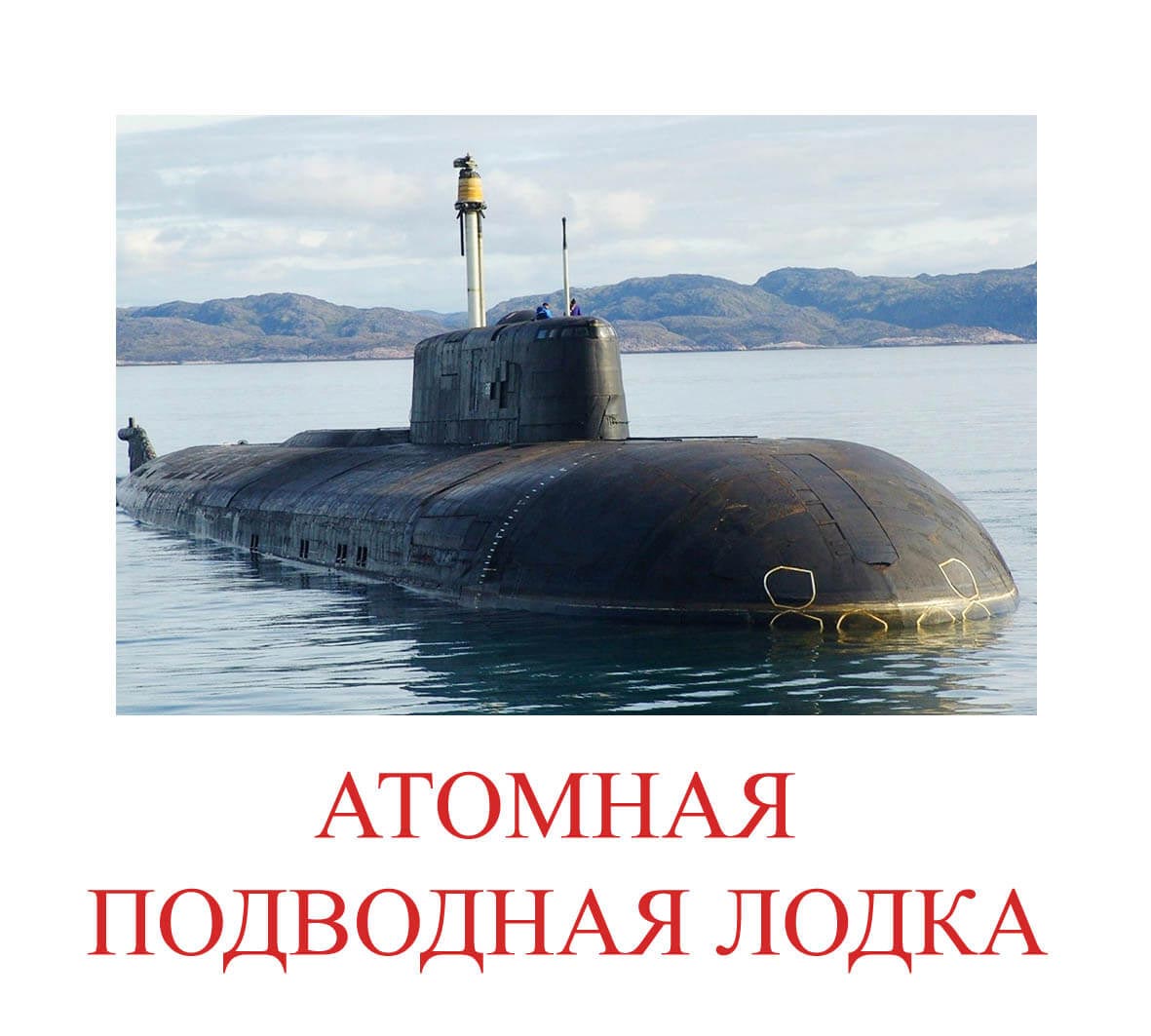 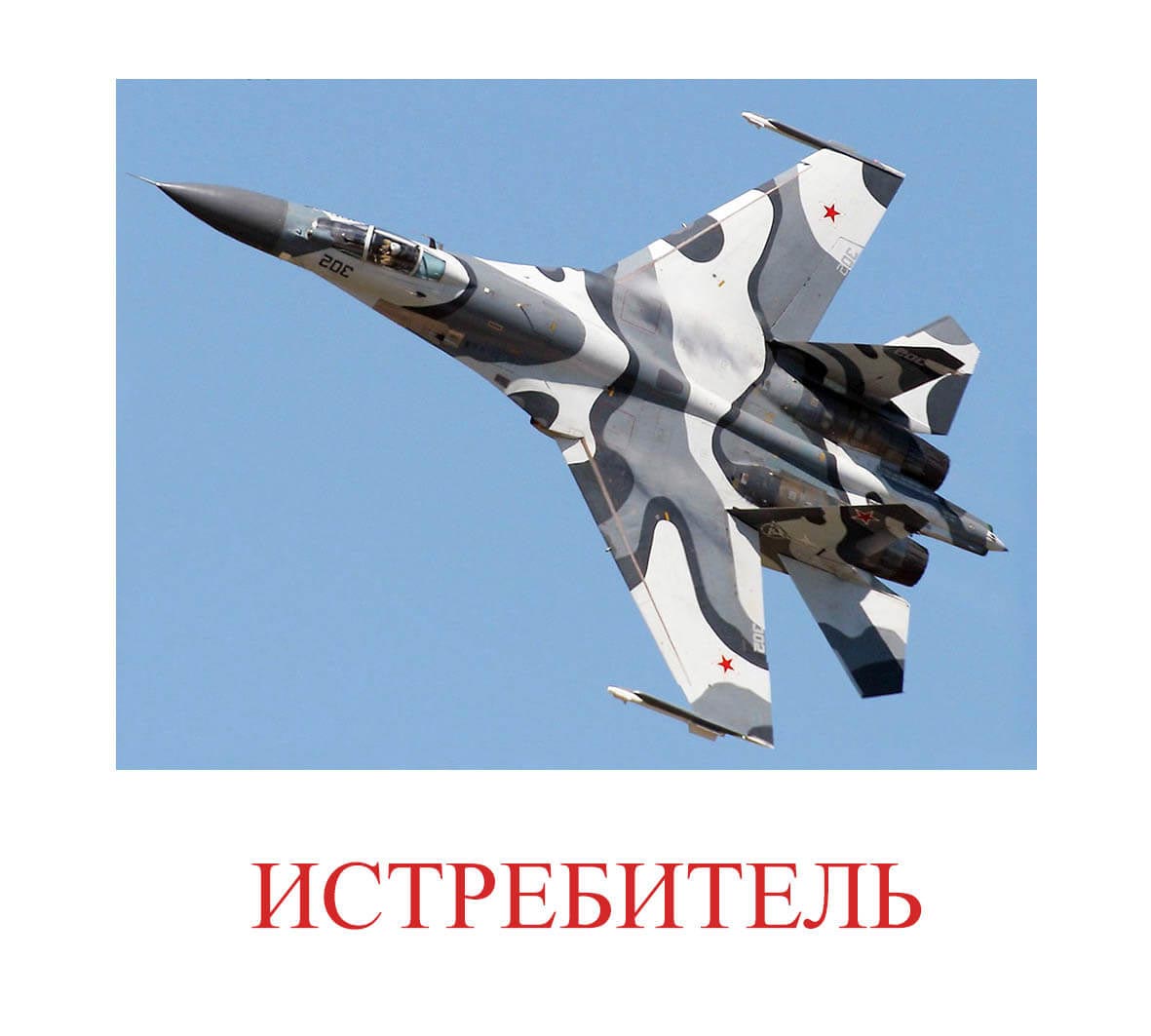 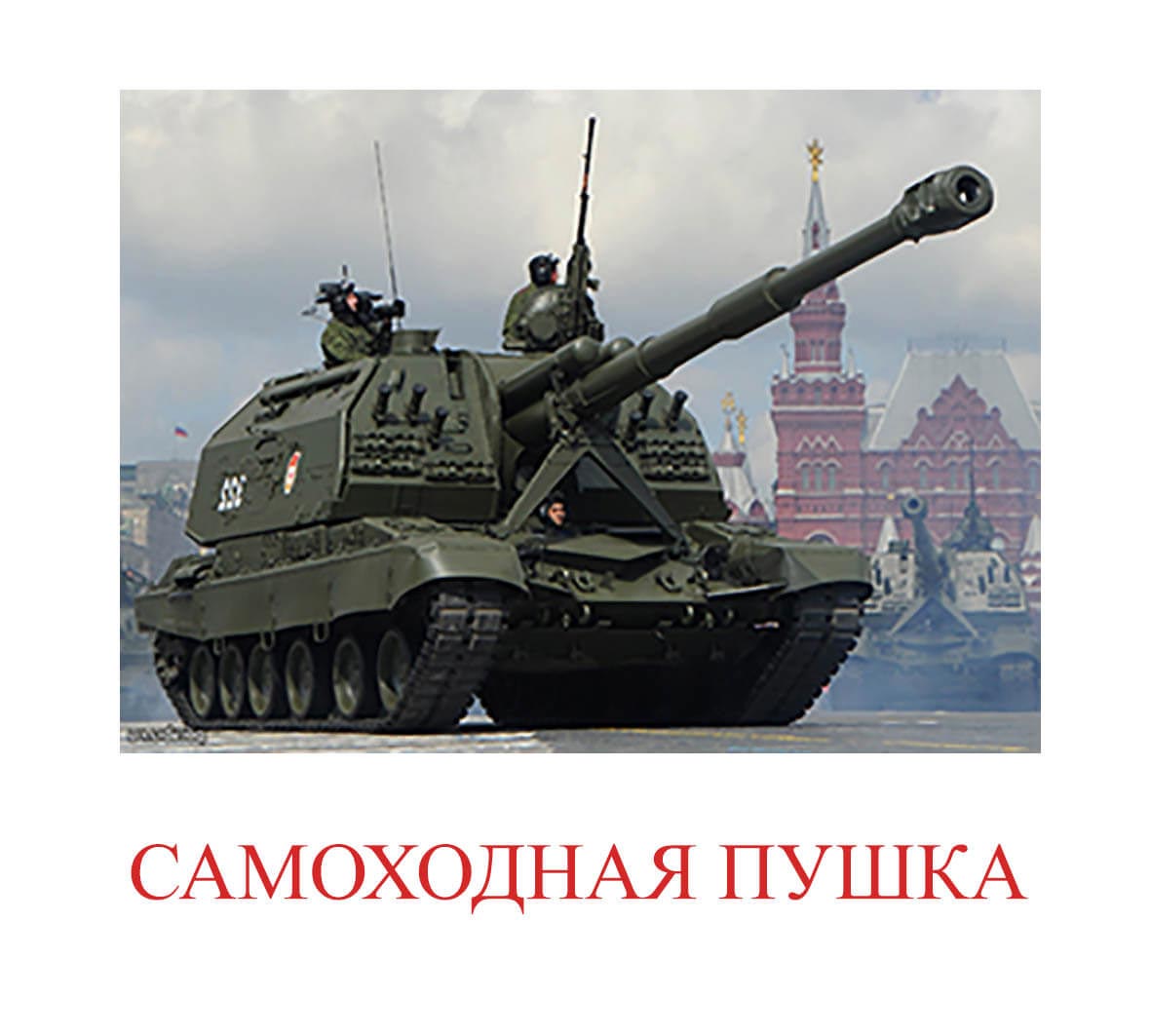 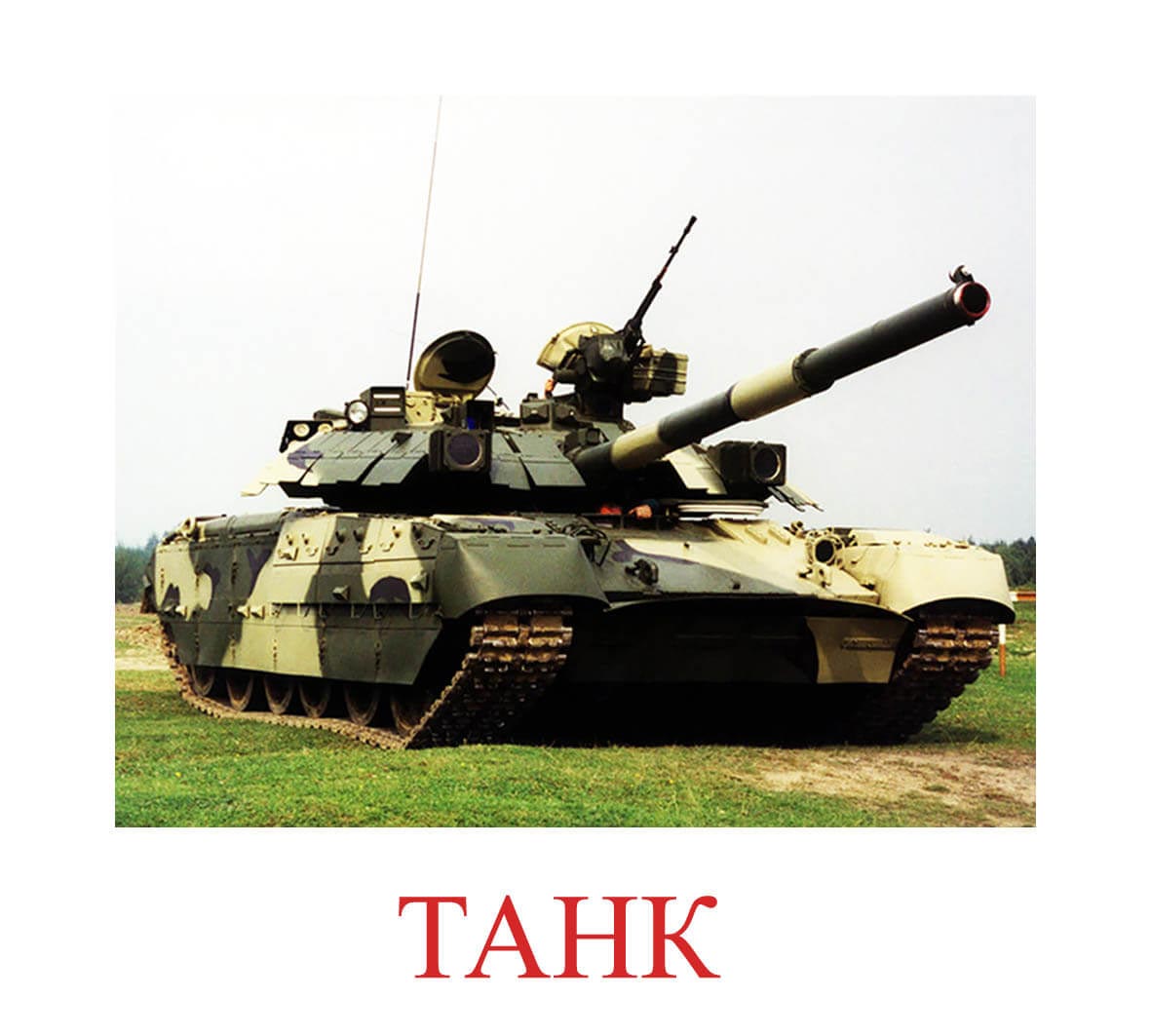 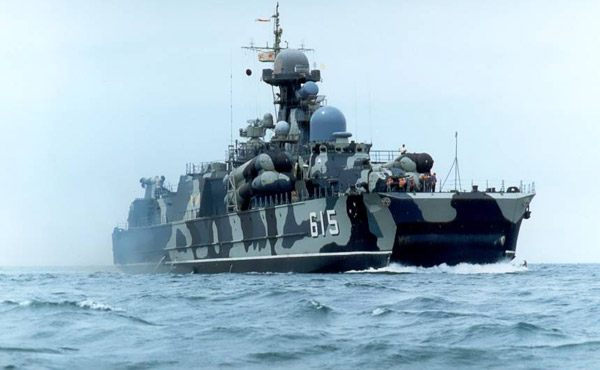 МАЛЫЕ РАКЕТНЫЕ КАТЕРА НА ВОЗДУШНОЙ ПОДУШКЕ «БОРА»
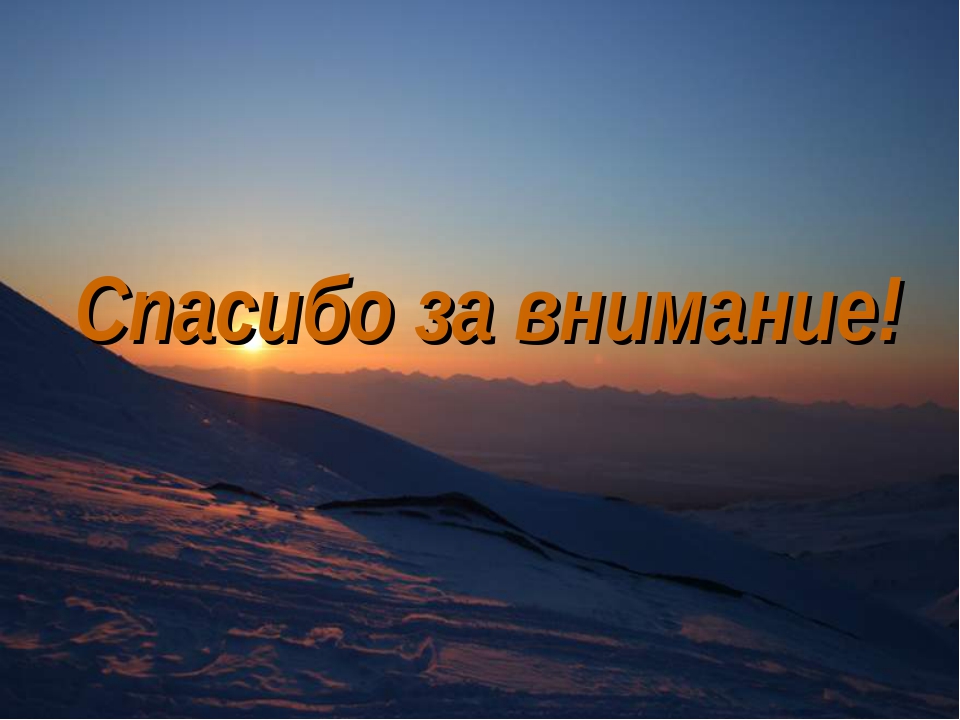